Pasientforløp Tourettes Syndrom
Pasientforløpet beskriver forventet pasientforløp for pasienter med mistanke om og diagnostisert Tourettes syndrom. Pasientforløpet gjelder både for barn og voksne. Formålet med behandlingslinjen er å skape sammenheng i tjenestene, samt oppnå bedre kvalitet og øke mulighet for brukermedvirkning
Inntak og vurdering
Utredning og diagnostikk
Behandling og tiltak
Pasientforløp - oversikt
Pasient/ pårørende informasjon
Pasient/ pårørende informasjon
Behandling og tiltak
Inntak og vurdering
Utredning og diagnostikk
Pasientforløp - oversikt
Hva er en ticstilstand?
Hva er Tourettes syndrom?
Samsykelighet
Linker/video
Henvisning
Pasient/ pårørende informasjon
Behandling og tiltak
Inntak og vurdering
Utredning og diagnostikk
Pasientforløp - oversikt
Hva er en ticstilstand
En ticstilstand kjennetegnes av tilstedeværelse av tics med debut før 18 år. Tics beskrives som ”gjentatte, hurtige, plutselige, uventede, formålsløse, urytmiske og ufrivillige bevegelser”. Det skilles mellom motoriske og vokale tics, som kan være henholdsvis enkle eller komplekse i formen. Tabellen under viser ulike typer tics, og hvordan de inndeles i henholdsvis motoriske og vokale, samt enkle og 
sammensatte;














Ticstilstander deles inn i følgende;
Forbigående tics (varighet under 12 mnd). 
Kroniske motoriske tics (det vil si med lengre enn 12 mnd. varighet)
Kroniske vokale tics (det vil si med lengre enn 12 mnd. varighet)
Tourette syndrom

Forbigående tics er svært vanlig blant barn i 4-5 års alder, og er å se i 15-25% av barnepopulasjonen.  Tics kan variere over tid og i styrke og hyppighet de inntreffer. Ticsene kommer ofte i serier, og kan under stress øke både i antall 
og styrke. De fleste begynner med motoriske tics. Det er kun en andel av de 
med motoriske tics som senere får vokale tics. Det er ikke en ticstilstand, 
dersom ticsene skyldes medisinbruk eller annen sykdom.
Hva er en ticstilstand?
Hva er Tourettes syndrom?
Samsykelighet
Linker/video
Henvisning
Pasient/ pårørende informasjon
Behandling og tiltak
Inntak og vurdering
Utredning og diagnostikk
Pasientforløp - oversikt
Hva er Tourettes syndrom?
Tourettes syndrom (TS) er en nevrobiologisk tilstand  som debuterer mellom 3 og 8 års alder. Tilstanden er mer vanlig blant gutter enn jenter. Det antas  at forholdet er 3-5 gutter mot 1 jente.  Prevalensen varierer noe og antas å være mellom  0.1-2.9%. I barnepopulasjonen antar man 1.0% prevalens. 

Tilstanden kjennetegnes av ;
flere ufrivillige muskeltrekninger (motoriske tics) og 
en eller flere lyder (vokale tics). 

At tilstanden er nevrobiologisk betyr at den i stor sannsynlighet skyldes en kjemisk ubalanse i visse områder i hjernen og ulike nevrostransmittersystemer. Dette vil si at det antas for lite/for mye av signalstoffer (nevrotransmittere) som videresender beskjeder mellom celler. Motoriske impulser som normalt sett ville bli stoppet, kommer så til uttrykk. Genetiske faktorer har stor betydning for utviklingen av Tourettes syndrom. 

Som oftest begynner tilstanden med enkle motoriske tics i hode/ansiktsregion, som videre over tid utvikler seg til mer sammensatte, komplekse  til også å innebære lyder. Det vil si at de fleste begynner med motoriske tics,  vokale tics oppstår som oftest på et senere tidspunkt. Banning (koprolali) inntreffer hos kun ca 10% av alle med TS og debuterer ofte ikke før i ungdomsårene. 

Tourettes syndrom har et svært varierende og individuelt forløp. Noen opplever bedring i ung voksen alder. 40% av barn med TS symptom blir symptomfrie. Det er uklart hvilke faktorer som bidrar til dette. Andre har tics inn i voksenalder, men lærer seg å kontrollere ticsene i større grad.
Hva er en ticstilstand?
Hva er Tourettes syndrom?
Samsykelighet
Linker/video
Henvisning
Pasient/ pårørende informasjon
Behandling og tiltak
Inntak og vurdering
Utredning og diagnostikk
Pasientforløp - oversikt
Samsykelighet
Ved Tourettes syndrom er samsykelighet svært vanlig. Det vil si at andre tilstander er tilstede i tillegg til ticstilstanden eller  Tourettes syndrom. 

Dette kan for eksempel være;
Tvangstanker og tvangshandlinger. 
Konsentrasjonsvansker, impulsivitet og uro (ADHD)
Depresjon
Sensorisk hypersensitivitet (opplever berøring, lyder, smak som sterkere enn andre)
Søvnvansker
Atferdsproblemer
Sinne/raseri
Selvskading
Lærevansker og fagvansker
Koprolali (banning, obskøne ord - 
Ekkofenomener (gjentakelse av ord/setninger)

Kun 10-15% av de med Tourettes syndrom har ikke en annen tilstand i tillegg
Hva er en ticstilstand?
Hva er Tourettes syndrom?
Samsykelighet
Linker/video
Henvisning
Pasient/ pårørende informasjon
Behandling og tiltak
Inntak og vurdering
Utredning og diagnostikk
Pasientforløp - oversikt
Nyttige linker;
Norsk Tourettes forening

Nevsom - Nasjonalt kompetansesenter fornevroutviklingsforstyrrelser og hypersomnier — ADHD, autisme, Tourettes syndrom og hypersomnier

FFOs Rettighetssenter er et rådgivnings- og kompetansesenter i rettighetsspørsmål som gjelder personer med funksjonshemning og kronisk sykdom.

Brukerhistorie

Videoer;
Hva er tics?
Nesten helg ”To rette og en vrang” – Tourettes syndrom 
Hva er Habit Reversal Training

Kan det være tics?
Tics i skolen og konsentrasjon
Tourettes som livslang tilstand
Det er vondt å bli stirret på

Jakten på en frisone
Jeg føler jeg har funnet meg selv
Hva er en ticstilstand?
Hva er Tourettes syndrom?
Samsykelighet
Linker/video
Henvisning
Pasient/ pårørende informasjon
Behandling og tiltak
Inntak og vurdering
Utredning og diagnostikk
Pasientforløp - oversikt
Henvisning
Henvisning sendes av fastlege  eller psykolog.

Det kan anbefales at henvisning skrives i samsvar med
Nasjonal veileder for henvisninger til spesialisthelsetjenesten, eller i samsvar med mal på Praksisnytt.

Ved henvisning med mistanke om ticstilstand er det viktig å få frem følgende;
hvilke tics pasienten har hatt, 
hvordan dette har utviklet seg over tid, 
samt ev. arvelighet i familien. 

Dersom somatisk undersøkelse er gjort av fastlege, er det å foretrekke at dette fremkommer i henvisningen.  Generell utredning forutsetter også nevrologisk status.
EEG og MR tas kun på indikasjon.  

Henvisning sendes til mottak for Klinikk for psykisk helse.
Hva er en ticstilstand?
Hva er Tourettes syndrom?
Samsykelighet
Linker/video
Henvisning
Pasient/ pårørende informasjon
Behandling og tiltak
Inntak og vurdering
Utredning og diagnostikk
Pasientforløp - oversikt
Inntak og vurdering
Oversiktbilde – vurderinger og rettigheter
Pasient/ pårørende informasjon
Behandling og tiltak
Inntak og vurdering
Utredning og diagnostikk
Pasientforløp - oversikt
Inntak og vurdering
Inntak og vurdering
Henvisning sendt til Klinikk for psykisk helse skal vurderes av inntaksteam/vurderingsteam i den kliniske enhet som pasienten sorterer inn under. Det vil si at henvisning vurderes av et tverrfagligteam bestående av minst en psykologspesialist og psykiater. 

Vurderinger gjøres med utgangspunkt i Prioriteringsforskriften § 2 og §§2a. Med bakgrunn i dette tildeles enten rett til helsehjelp, jmf. Pasient og brukerrettighetsloven § 2-1. Eller man vurderer at det ikke foreligger behov for helsehjelp fra spesialisthelsetjenesten. Vurdering med tilbakemelding til pasient skal gjøres innen 10 dager.

To punkter skal vurderes når rett til helsehjelp tildeles;
Nytte av helsehjelpen
Det skal være et rimelig forhold mellom kostnader og nytte

Der det innvilges rett til helsehjelp fra spesialisthelsetjenesten, kan dette være enten rett til utredning eller rett til behandling. Rett til behandling gis der man er sikker på pasientforløp. Rett til utredning når det er mer uavklarte forhold og usikkerhet rundt antatt diagnose og problemstilling. 

Frist for oppstart skal settes.  Fristen avhenger av vurderingen som gjøres av graden av alvorlighet.
Oversiktbilde – vurderinger og rettigheter
Pasient/ pårørende informasjon
Behandling og tiltak
Inntak og vurdering
Utredning og diagnostikk
Pasientforløp - oversikt
Inntak og vurdering
Oversiktbilde – vurderinger og rettigheter
Pasientforløp  annen tilstand
Rett til behandling
Pasientforløp Ticstilstand og Tourettes syndrom
Utredning av uavklart tilstand
Vurdering av henvisning
Rett til utredning
Avklare det uavklarte – avklare om det foreligger psykisk lidelse
Ikke behov for helsehjelp fra spesialisthelsetjenesten
Tilbake til henviser
Pasient/ pårørende informasjon
Behandling og tiltak
Inntak og vurdering
Utredning og diagnostikk
Pasientforløp - oversikt
Inntak og vurdering
Oversiktbilde – vurderinger og rettigheter
Pasientforløp  annen tilstand
Rett til behandling
Pasientforløp Ticstilstand og Tourettes syndrom
Utredning av uavklart tilstand
Vurdering av henvisning
Rett til utredning
Avklare det uavklarte – avklare om det foreligger psykisk lidelse
Vurdering gjøres med utgangspunkt i Prioriteringsforskriften § 2 og §2a. Rett tildeles etter Pasient og brukerrettighetsloven § 2.1b
Ikke behov for helsehjelp fra spesialisthelsetjenesten
Tilbake til henviser
Pasient/ pårørende informasjon
Behandling og tiltak
Inntak og vurdering
Utredning og diagnostikk
Pasientforløp - oversikt
Inntak og vurdering
Oversiktbilde – vurderinger og rettigheter
Pasientforløp  annen tilstand
Rett til behandling
Pasientforløp Ticstilstand og Tourettes syndrom
Utredning av uavklart tilstand
Vurdering av henvisning
Rett til utredning
Avklare det uavklarte – avklare om det foreligger psykisk lidelse
Ikke behov for helsehjelp fra spesialisthelsetjenesten
Der helsetilstanden beskrevet ikke viser til psykisk lidelse, eller man vurderer at behandling  like nyttig og kostnadseffektiv kan gis av primærhelsetjenesten, vurderes det at behov ikke foreligger.
Tilbake til henviser
Pasient/ pårørende informasjon
Behandling og tiltak
Inntak og vurdering
Utredning og diagnostikk
Pasientforløp - oversikt
Inntak og vurdering
Oversiktbilde – vurderinger og rettigheter
Pasientforløp  annen tilstand
Der et pasientforløp kan antas, gis rett til behandling. Dette kan være et pasient-forløp for ticstilstand eller annen tilstand
Rett til behandling
Pasientforløp Ticstilstand og Tourettes syndrom
Utredning av uavklart tilstand
Vurdering av henvisning
Rett til utredning
Avklare det uavklarte – avklare om det foreligger psykisk lidelse
Ikke behov for helsehjelp fra spesialisthelsetjenesten
Tilbake til henviser
Pasient/ pårørende informasjon
Behandling og tiltak
Inntak og vurdering
Utredning og diagnostikk
Pasientforløp - oversikt
Under utredning i pasientforløp for annen tilstand, kan antagelse om en ticstiltand oppstå. Kliniker vil da nyttegjøre seg av pasientforløp for ticstilstand og Tourettes syndrom
Inntak og vurdering
Oversiktbilde – vurderinger og rettigheter
Pasientforløp  annen tilstand
Rett til behandling
Pasientforløp Ticstilstand og Tourettes syndrom
Utredning av uavklart tilstand
Vurdering av henvisning
Rett til utredning
Avklare det uavklarte – avklare om det foreligger psykisk lidelse
Ikke behov for helsehjelp fra spesialisthelsetjenesten
Tilbake til henviser
Pasient/ pårørende informasjon
Behandling og tiltak
Inntak og vurdering
Utredning og diagnostikk
Pasientforløp - oversikt
Inntak og vurdering
Oversiktbilde – vurderinger og rettigheter
Pasientforløp  annen tilstand
Rett til behandling
Pasientforløp Ticstilstand og Tourettes syndrom
Utredning av uavklart tilstand
Vurdering av henvisning
Rett til utredning
Avklare det uavklarte – avklare om det foreligger psykisk lidelse
Der helsetilstanden synes uavklart på bakgrunn av henvisning, gis rett til utredning. Dette kan enten være for å avklare om det er en psykisk lidelse, eller utredning av uavklart tilstand
Ikke behov for helsehjelp fra spesialisthelsetjenesten
Tilbake til henviser
Pasient/ pårørende informasjon
Behandling og tiltak
Inntak og vurdering
Utredning og diagnostikk
Pasientforløp - oversikt
Inntak og vurdering
Oversiktbilde – vurderinger og rettigheter
Pasientforløp  annen tilstand
Rett til behandling
Pasientforløp Ticstilstand og Tourettes syndrom
Utredning av uavklart tilstand
Utredning av uavklart tilstand omfatter standard utredning for voksen eller barn, kan ha tre utfall;
Tilbake til henviser – ikke behov
Videre inn i pasientforløp for ticstilstand eller Tourettes syndrom
 Videre inn i annet pasientforløp (f.eks OCD eller ADHD)
Vurdering av henvisning
Rett til utredning
Avklare det uavklarte – avklare om det foreligger psykisk lidelse
Ikke behov for helsehjelp fra spesialisthelsetjenesten
Tilbake til henviser
Pasient/ pårørende informasjon
Behandling og tiltak
Inntak og vurdering
Utredning og diagnostikk
Pasientforløp - oversikt
Inntak og vurdering
Oversiktbilde – vurderinger og rettigheter
Pasientforløp  annen tilstand
Rett til behandling
Pasientforløp Ticslidelse og Tourettes syndrom
Utredning av uavklart tilstand
Vurdering av henvisning
Rett til utredning
Avklare det uavklarte – avklare om det foreligger psykisk lidelse
Å avklare det uavklart, innebærer å avklare om det foreligger mistanke om psykisk lidelse, og ev. om det skal gjøres en utredning (standard) eller om en tilstanden tilsier et bestemt pasientforløp. Avklaringen kan også medføre at pasienten vurderes å ikke ha behov for helsehjelp fra spesialisthelsetjenesten
Ikke behov for helsehjelp fra spesialisthelsetjenesten
Tilbake til henviser
Pasient/ pårørende informasjon
Behandling og tiltak
Inntak og vurdering
Utredning og diagnostikk
Pasientforløp - oversikt
Utredning – barn og unge
Utredning - voksne
Diagnostikk
Førerkortvurdering v/TS
Linker til litteratur for fagpersonell
Pasient/ pårørende informasjon
Behandling og tiltak
Inntak og vurdering
Utredning og diagnostikk
Pasientforløp - oversikt
Utredning – barn og unge
Standard utredning
Utredning - voksne
Anamnese
SNAP IV
ASEBA
Diagnostikk
Somatisk/
Nevrologisk undersøkelse
Tics selv-rapporterings skjema
Førerkortvurdering v/TS
Tics anamnese
Skjema for tics registrering
Linker til litteratur for fagpersonell
Veiledende timeantall for utredning 3-5 timer. 
I enkelte tilfeller kan det være behov for videre utredning før diagnostisk avklaring.
Supplerende utredning
YGTSS
CY BOCS
WISC/WAIS
KSADS
ASSQ/KADI
Der det ikke er mulig å gjøre diagnostisk vurdering etter endt standard utredning – for tics og Tourettes syndrom, gjøres supplerende utredning .
[Speaker Notes: KADI (nevroforumet vurdere KADI opp mot ASSQ)]
Pasient/ pårørende informasjon
Behandling og tiltak
Inntak og vurdering
Utredning og diagnostikk
Pasientforløp - oversikt
Utredning – barn og unge
Standard utredning
Utredning - voksne
Anamnese
ASRS
MINI PLUSS
Diagnostikk
Somatisk/
Nevrologisk undersøkelse
Tics selv-rapporterings skjema
Førerkortvurdering v/TS
Tics anamnese
Skjema for tics registrering
Linker til litteratur for fagpersonell
Veiledende timeantall for utredning 3-5 timer. 
I enkelte tilfeller kan det være behov for videre utredning før diagnostisk avklaring.
Supplerende utredning
YGTSS
Y BOCS
WAIS
SCL 90
AQ
Der det ikke er mulig å gjøre diagnostisk vurdering etter endt standard utredning – for tics og Tourettes syndrom, gjøres supplerende utredning .
Pasient/ pårørende informasjon
Behandling og tiltak
Inntak og vurdering
Utredning og diagnostikk
Pasientforløp - oversikt
Utredning – barn og unge
Diagnostikk
Diagnostisk vurdering gjøres på bakgrunn av kunnskap om pasienten ervervet gjennom utredningen. Da det er kjent at både barn med tics, og voksne med ticstilstander, ofte henvises til spesialisthelsetjenesten av andre grunner enn tics – bør komorbide tilstander kartlegges og vurderes. 

Diagnostisk vurdering skrives med følgende momenter;
Vurderingsgrunnlag
Relevant anamnestisk informasjon
Problembeskrivelse (deriblant endringer i tics over tid)
Differensialdiagnostiske vurderinger (symptomene vurdert også opp mot andre tilstander, som OCD, ADHD, Asperger eller andre gjennomgripende utviklingsforstyrrelser.)

Diagnostisk konklusjon:
F95.0 Forbigående motoriske eller vokale tics
Symptomene har vært tilstede kortere enn 12 mnd.
F95.1 Kroniske motoriske eller vokal tics tilstand
Kun motoriske eller vokale tics, som har vært tilstede lenger enn 12 mnd.
F95.2 Tourettes Syndrom 
Kombinasjon av motoriske og vokale tics som har vedvart over 12 mnd.
Utredning - voksne
Diagnostikk
Førerkortvurdering v/TS
Linker til litteratur for fagpersonell
Pasient/ pårørende informasjon
Behandling og tiltak
Inntak og vurdering
Utredning og diagnostikk
Pasientforløp - oversikt
Utredning – barn og unge
_________________ ___  ________ _______ _________ __ _________ ___ _________
  _______ ___ _________ __ _________ ___ _________  ___ __ _______ _______ ___ _________ _____ ____ _______ ________ ___ _________ ___________ ___ _________  

       ________ _________ ___ ________ ________  ___________________  _______________________  ______________ _____________ __ __________________________ 
 ________ __ ____ _______ ___ _______ _______ ______ _____ ______________  _________ ______  _____ _ ______________  _________________________  _____________ ____________ _____ _________________ ___ _________ __________  __ _______________ ___ _______ __ ______ _ _________  

       ________ ___ ____ __________ ________ ________ 
 __ ________ ________  __________________________  _______________________  ______________ _____________ __ ___________________ ___ ______ _ ________ _ _____ ____  _______ _____________ _ ________   _____ _ ________ __ ____ __________   __ ___ _______ ______________ _______ _____________ _       

 _______ _________________ ___ ___ ________ ___ ___ ______ ___ _________ __ _________  __ _ _____ _  ________________  _________________   _ __ _______ ___ ____ __________ ___ __________  __ ________ ___________   ___ ___ __ _________ _____ ______________ ___ ____ ___ ______ ___ _______   ____ __ ________ _ _________ ___ ______________ ________   __ __________ ____ _____________ ___ _________ __ _________ __ __________ ___      

 _________ ___ ___________ __ ____________ __ ___ ____________ ___________ ___________ ______________ _ _______________   __ ______ ___________ __ _____________   ek-sshf.sikt.sykehuspartner.no/docs/pub/dok41750.pdf
Utredning - voksne
Diagnostikk
Førerkortvurdering v/TS
Linker til litteratur for fagpersonell
[Speaker Notes: Aktuelle problemstillinger som bør vurderes når det kommer til førerkort og ADHD er å finne i
Førerkortveileder Psykologforeningen. 

Det foreligger egen retningslinje for vurdering av førerkort og meldeplikt ved SSHF.

Grunnlaget for vurderingen og meldeplikten er den diagnostiske vurderingen gjennomført innledningsvis i pasientforløpet. For videre informasjon se retningslinje; 
 Førerkortvurderinger og meldeplikt (traF]
Pasient/ pårørende informasjon
Behandling og tiltak
Inntak og vurdering
Utredning og diagnostikk
Pasientforløp - oversikt
Utredning – barn og unge
Nyttig litteratur:
Belluscio et al. (2011): Sensory Sensitivity to Eternal Simuli in Tourettes Syndrome Patients. Movement Disorders, nr. 14, s. 2538-2543.

Bradshaw, J.L. (2006). Tourette’s syndrome. In Developmental disorders of the frontostriatal system. Psychology Press, Hove and New York.
 
Cath, D.C., Hedderly, T., Ludolph, A.G., Stern, J.S., Murphy, T., Hartmann, A., Czernecki, V., Robertson, M.M., Martin, D., Munchau, A., Rizzo, R. (2011). European clinical guidelines for Tourettes Syndrome and other tic disorder. Part I: assessment. European Child Adolesc Psychiatry, 155-171.
 
ICD 10 – International Classification of Diseases (2011) World Health Organization, Helsedirektoratet.
 
Verdellen, C., Griendt, J. van., Hartmann, A., Murphy T. (2011). European clinical guidelines for Tourettes Syndrom and tics disorders. Part III: behavioural and psychosocial interventions. European Child Adolesc Psychiatry (20), 197-207.
 
Woods, D.W., Piacentini, J.C., Chang, S., Deckersbach,T., Ginsburg, G., Peterson, A., Scahill, L.D., Walkup, J.T., Wilhelm, S. (2008). Managing Tourettes Syndrome: A Behavioral Intervention for Children and Adults Therapist Guide (Treatments That Work). Oxford Press.

Tics og Tourettes syndrom - legeforeningen
Utredning - voksne
Diagnostikk
Førerkortvurdering v/TS
Linker til litteratur for fagpersonell
Pasient/ pårørende informasjon
Behandling og tiltak
Inntak og vurdering
Utredning og diagnostikk
Pasientforløp - oversikt
Psykoedukasjon
Habit reversal training
Raserihåndtering/
sinnemestring
Medikamenter
Annet
Samlet pasientforløp
Pasient/ pårørende informasjon
Behandling og tiltak
Inntak og vurdering
Utredning og diagnostikk
Pasientforløp - oversikt
Psykoedukasjon
Psykoedukasjon
Psykoedukasjon, eller opplæring, i hva en ticstilstand og Tourettes syndrom er, er selve grunnlaget for all behandling av ticstilstander og tourettes syndrom.

Psykoedukasjon omfatter følgende;
Årsak – informasjon om arvelighet og antatte nevrobiologisk opphav for tilstanden
Informasjon om diagnosen – hvilke grunnlag settes diagnosen på
Vanlige symptomer – vanligste tics og ticsutvikling, samt variasjon over tid
Informasjon om vanlige tilstander som følger med (samsykelighet)
Informasjon om hvordan følelser kan påvirke tics, stress kan for eksempel øke tics, det samme kan ro/avslapning. Individuelle triggere på kartlegges.

For enkelte pasienter kan dette være tilstrekkelig. Det vil si at ticsene ikke gir en stor funksjonsnedsettelse i hverdagen. Kunnskap om tilstanden er da nok til å kunne mestre den. For andre kan det være tilstrekkelig med psykoedukasjon for ticstilstanden, men de kan ha behov for oppfølging av andre tilstander (samsykeligheten) som de har. 

Andre plages i stor grad av sine tics, og har behov for videre behandling. Da kan Habit Reversal Training være et alternativ.

Det gjøres individuelle vurderinger med tanke på hvilke pasient som får hvilke behandlingstilbud. Tilbudet tilpasses ticsbelastning og eventuell annen samsykelighet.
Habit reversal training
Raserihåndtering/
sinnemestring
Medikamenter
Annet
Samlet pasientforløp
Pasient/ pårørende informasjon
Behandling og tiltak
Inntak og vurdering
Utredning og diagnostikk
Pasientforløp - oversikt
Psykoedukasjon
Habit Reversal Training
Habit Reversal Training er en atferdsterapeutisk tilnærming til ticstilstander. Behandlingen er egnet for barn over 10 år, og voksne som er motivert for å gjøre noe med sine tics. Dette gjelder for pasienter med moderat til alvorlig ticsbelastning.

Behandlingen er krevende og for mange kan det være vanskelig å gjennomføre. Særlig ved samsykelighet som ADHD eller store lærevansker.

Behandlingen består av følgende;
Psykoedukasjon – opplæring i ticstilstanden.
Bevissthetstrening – trene på å bli kjent med når tics inntreffer og hva som går forut for ticset.
Funksjonsbasert kartlegging og intervensjon – gjennom registreringer forsøker man å se når ticsene er kraftigst og om andre forhold kan endres for å redusere ticsbelastningen. Det vil si avdekke hva som trigger og utløser ticsene. 
Habit reversal training – trene på å sette inn en konkurrerende respons til ticset. Det vil si, gjøre noe annet enn å ticse når ticset melder seg. 
Avslapningsøvelser – mange barn, unge og voksne med ticstilstander har muskelspenninger og problemer med å slappe av, noe som igjen øker ticsbelastningen. 

Behandlingen gis over 10-12 timer, med 2-3 booster timer i etterkant. For noen kan dette være tilstrekkelig, andre må kombinere HRT med medikamentell behandling. 

ABUP har laget egen informasjonsfilm; Habit Reversal Training;
Habit reversal training
Raserihåndtering/
sinnemestring
Medikamenter
Annet
Samlet pasientforløp
Pasient/ pårørende informasjon
Behandling og tiltak
Inntak og vurdering
Utredning og diagnostikk
Pasientforløp - oversikt
Psykoedukasjon
Raserihåndtering/sinnemestring
Mange med ticstilstander eller TS har vansker med å regulere sinnet sitt. For voksne kan det være en fordel å lære seg å identifisere forløperne til sinneutbruddene og forsøke å bryte av hendelsesforløp når man kjenner at det går mot et sinneutbrudd. For barn og unge kan dette være noe vanskeligere. 

Ved raserie og sinneproblematikk kan følgende gjøres: 
Definere triggere 
Kartlegge – hva utløser sinne, når og hvor
Forslag til tiltak – hva kan gjøres for å forhindre sinnet?
Voksne 
Barn 
Velge tiltak 
Skriftliggjøre 
Lage ny avtale 

Følg følgende link for informasjon om sinnemestring/raserihåndtering. Informasjonen og skjemaet er utformet av Nevsom og statped i samarbeid.
Habit reversal training
Raserihåndtering/
sinnemestring
Medikamenter
Annet
Samlet pasientforløp
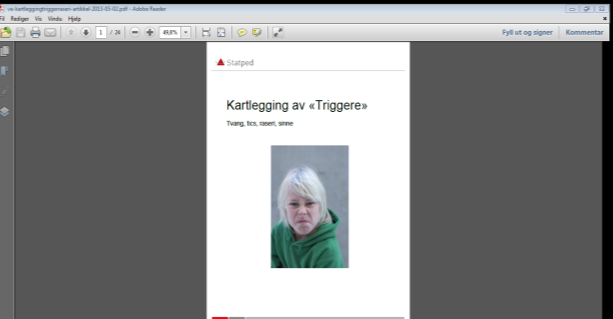 Pasient/ pårørende informasjon
Behandling og tiltak
Inntak og vurdering
Utredning og diagnostikk
Pasientforløp - oversikt
Psykoedukasjon
Medikamenter
For enkelte pasienter med ticstilstand eller Tourettes syndrom (TS), kan det være behov for medikamentell behandling. Vurdering av medikamentell behandling gjøres av overlege i samarbeid med det helsepersonell som kjenner pasienten best med tanke på symptombilde. Det gjøres alltid individuelle vurderinger. 

Ved lette ticstilstander (spesielt ved komorbid ADHD) kan følgende anvendes;
Klonidin (Catapresan tab.)
Transdermalt plaster (Catapres – TTS)

Ved moderat/alvorlige tics 
Risperidon (Risperdal)
Pimozid (Orap)
Aripiprazol (abilify)

Andre antipsykotika som ziprasidon og quetiapin kan ev. forsøkes. Haloperidol (Haldol) anbefales ikke lenger brukt på grunn av bivirkingsprofil.

Andre medikamenter som klonazepam, topiramat og baklofen har også vist seg å kunne dempe tics. Injeksjon av butolinumtoksin (botox) stemmebånd ved invalidiserende vokale tics, eller i nakke/halsmuskulatur  kan være aktuelt i enkelte tilfeller.

For de som verken opplever symptomlette ved Habit Reversal Training, eller ved medikamenter, og hvor ticsene er svært alvorlige og funksjonsnedsettende, kan det være aktuelt å vurdere deep brain stimulation. Dette  er kun gjort ved et par enkelt tilfeller i Norge (Brukerhistorie etter operasjonen; jeg føler jeg har funnet meg 
selv litt mer)
Habit reversal training
Raserihåndtering/
sinnemestring
Medikamenter
Annet
Samlet pasientforløp
Pasient/ pårørende informasjon
Behandling og tiltak
Inntak og vurdering
Utredning og diagnostikk
Pasientforløp - oversikt
Psykoedukasjon
Annet
Mindfulness er funnet nyttig for enkelte pasienter med tics eller Tourettes syndrom. Mindfulness oversettes til ”oppmerksomhet nærvær”, og det å lære å være her og nå, fullt ut. Det foreligger noe forskning som viser at pasienter med kronisk ticstilstand og Tourettes syndrom opplever symptomlette når det kommer til tics etter gjennomført mindfulness behandling. 

Der det er vansker i skole/arbeid – er det viktig å gi informasjon til ev. PPT, arbeidsplass, lærere og ev. NAV for tilrettelegging og samarbeid. Der det er mulig og ønskelig kan også andre aktører involveres i oppfølging av ticstilstanden, Sosial støtte (det vil si oppmuntring og anerkjennelse) fra andre personer, er funnet svært nyttig når det gjelder å benytte konkurrerende respons i hverdagen.

Enkelte barn/unge kan ha store vansker med regulering av sinne/raseri, og kan fremvise atferdsvansker. Ved samsykelighet som atferdsvansker eller opposisjonelle vansker kan følgende foreldreveiledningsprogram nevnes:

Parent Child Interaction Therapy (PCIT) – for barn opp til 7 års alder
Trening i foreldreferdigheter (TFF)
ICDP 
COS (Circle of Security) 

Det er også viktig å nevne foreldreveiledningsprogram som tilbys av andre samarbeidspartnere, slik som BUFETAT eller lokalt barnevern;
Parental Management Training – O (PMTO)  for barn i alderen 3-12 år.
Funksjonell familieterapi (FFT)
Multisystemisk terapi
Habit reversal training
Raserihåndtering/
sinnemestring
Medikamenter
Annet
Samlet pasientforløp
[Speaker Notes: Ta ut mindfulnes]
Pasientforløp - Tourettes syndrom
Henvisning
Utredning
Diagnostisering
Vurdering
Behandling
Primær helsetjenesten
Pasienter i behandling, annen tilstand
Primærhelsetjenesten
Oppfølging av PPT (barn)
Fastlege
Psykiatrisk sykepleier (voksne)
Kommunale tilbud for pasienter med psykiske lidelser – se aktuell kommune sine nettsider
Problembeskrivelse;
Tics (vokale/motoriske)
Tidspunkt for debut
Endringer over tid
Tics tilstander i familien
Somatisk status
Nevrologisk status
Annen bekymring, angst/tvang ev. konsentrasjonsvansker
Vurdering av helsetilstand av inntaksteam/ innledende samtale. 
Vurdering av tilstanden – generell utredning/ standard utredning for voksne KPH
Utredning barn/ unge;  Anamnese, ticsanamnese, ticsregistrering, YGTSS, KSADS,(for barn) / MINI PLUSS (for voksne)  ASSQ, ASEBA (for barn)/ SCL 90 (for voksne), SNAP IV (for barn)/ASRS (for voksne), YBOCS,  ev. WISC/WAIS
Diagnostisering gjøres jmf. ICD 10.
F95.0 Forbigående tics tilstand
F95.1 Kronisk ticstilstand
F95.2 Tourettes syndrom
Diagnostisk vurdering drøftes i tverrfaglig team. Diagnostisk vurdering føres i journal.
Psykoedukasjon
Habit Reveral training (ved moderat/alvorlig ticstilstand)
Medikamenter
Ev. behandling av annen tilstand (komorbid/ samsykelighet)
Ved oppdaget tics hos pasienter under utredning/behandling for annen tilstand – går da inn i pasientforløp for tics